Управление образования ФМС г. Владикавказа
ВМКУ «Организационно Методический центр»
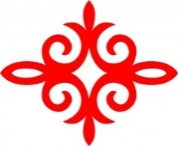 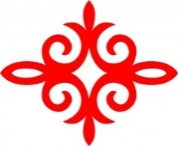 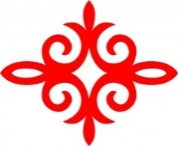 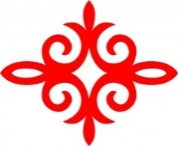 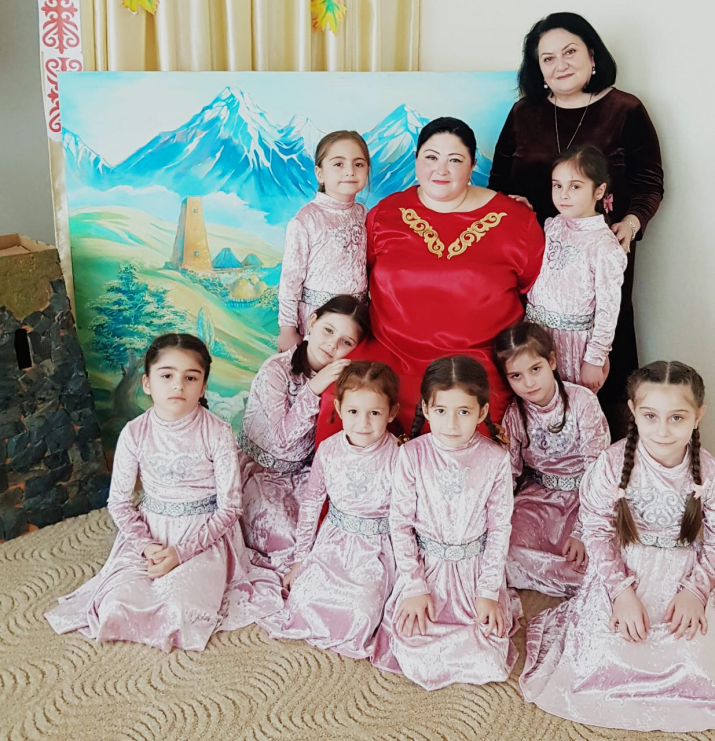 Городское методическое объединение музыкальных руководителей ДОУ
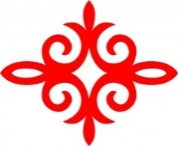 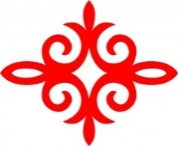 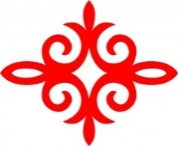 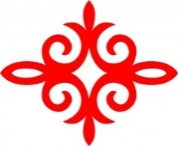 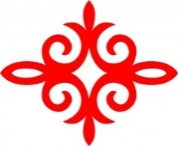 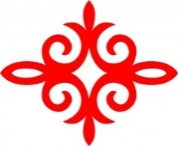 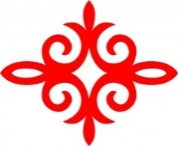 МБДОУ № 175
«Непоседы»
г. Владикавказ
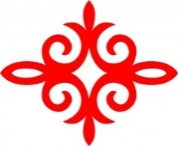 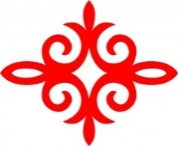 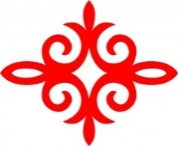 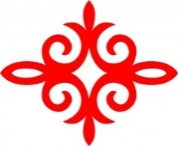 "Приобщение детей к народной культуре посредством "Народного календаря".
 
Мероприятие с детьми подготовительной группы.. 

Музыкальный руководитель:Харебова З.Х
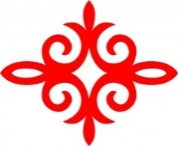 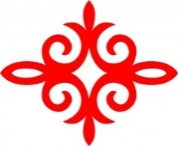 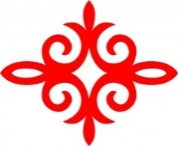 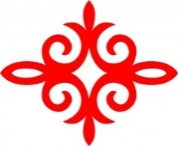 Дата проведения - 24 ноября 
Начало мероприятия – 10.00
Место проведение
МБДОУ № 175 «Непоседы» 

Адрес: г. Владикавказ
п. Спутник № 40
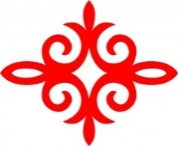 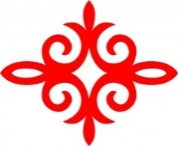 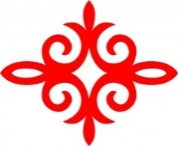 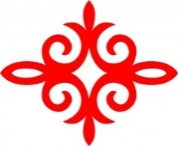 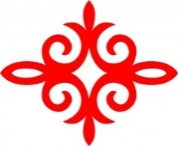 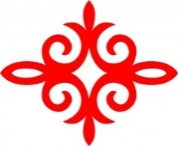 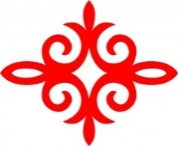 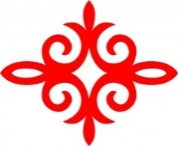 Владикавказ 2022г.
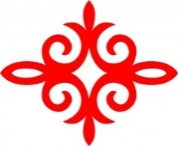 «Ты вспомнишь не страну большую
           Какую ты изъездил и узнал,
           Ты вспомнишь родину –такую,
           Какой её ты с детства увидал»
                                             Константин Симонов
План мероприятия
1.Вступительное слово. Методиста ВМКУ «Организационно Методический центра»  Алдатовой Татьяны Фёдоровны.

2. "Приобщение детей к народной культуре посредством "Народного календаря".
 
Мероприятие с детьми подготовительной группы.. 

Музыкальный руководитель: Харебова З.Х.

3. Презентация из опыта работы музыкального руководителя МБДОУ № 175 Харебовой Зарины Хазбиевны 
"Приобщение детей к народной культуре посредством "Народного календаря".

4. Деловая Игра. Руководитель методического объединения музыкальных руководителей Паршикова Е.Н. МБДОУ № 96.
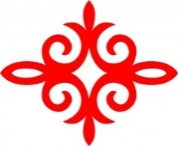 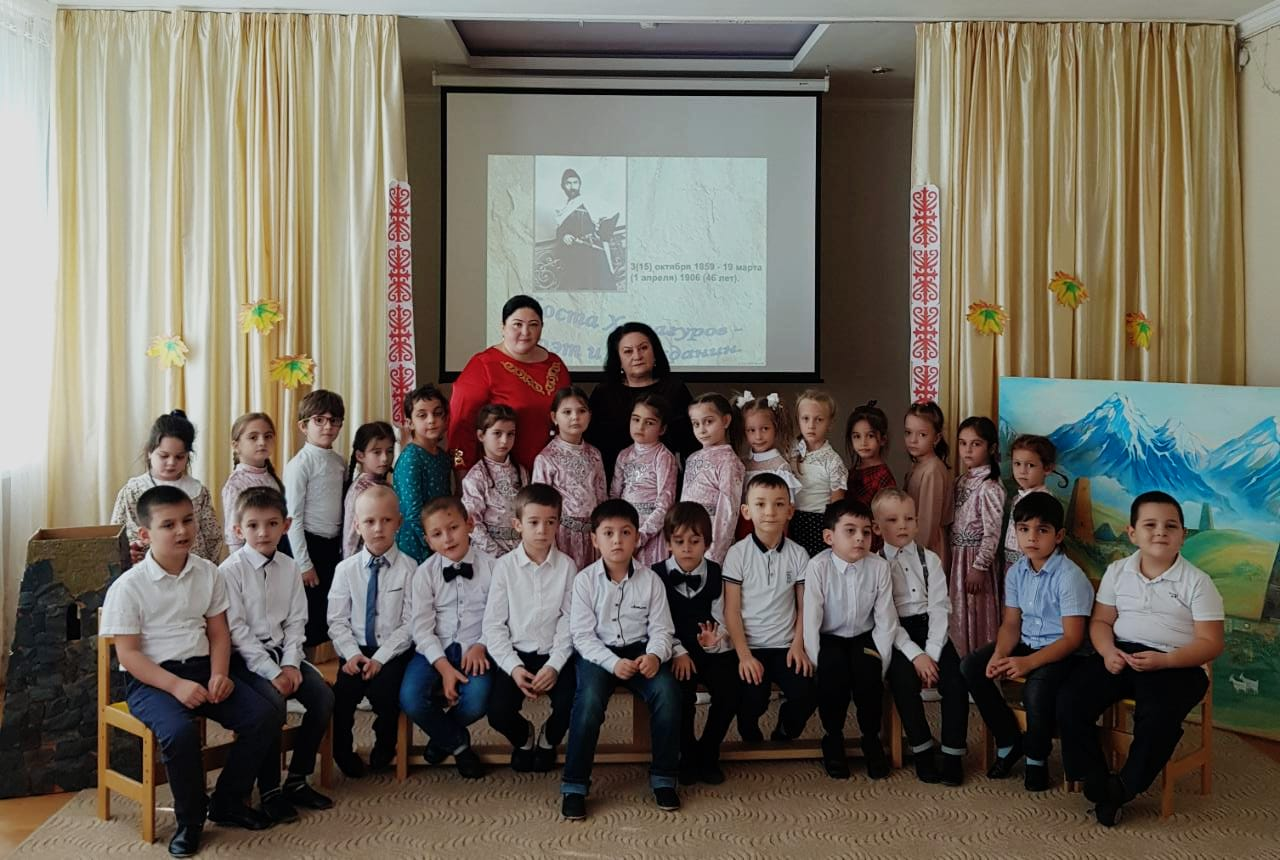 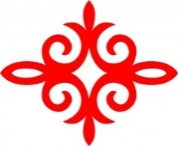 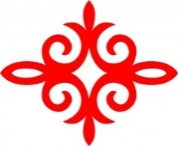 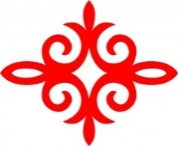 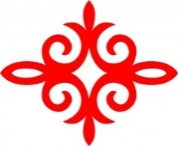 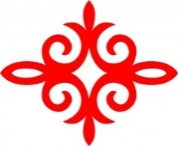 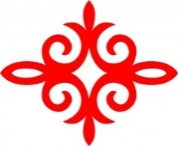 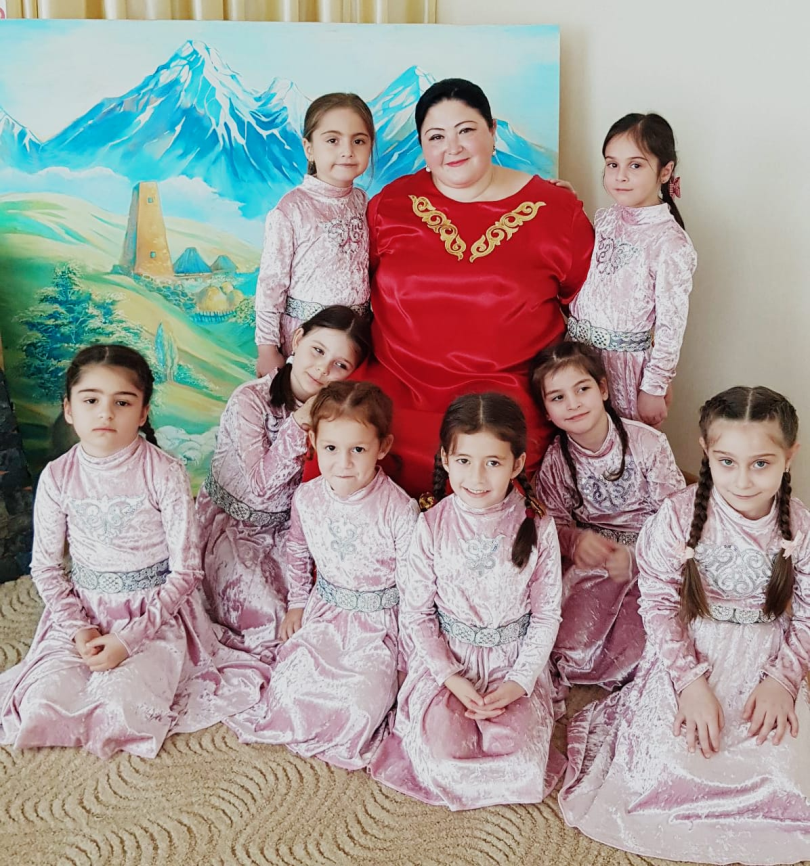 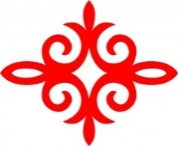 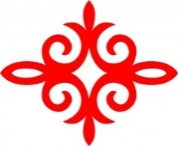 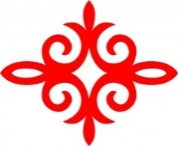 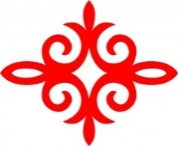 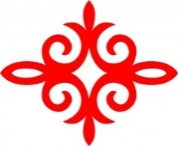 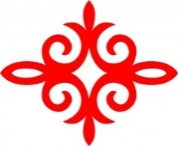